Русский  язык
7
класс
Тема: Как сказать об основном и добавочном действиях, которые совершаются последовательно?
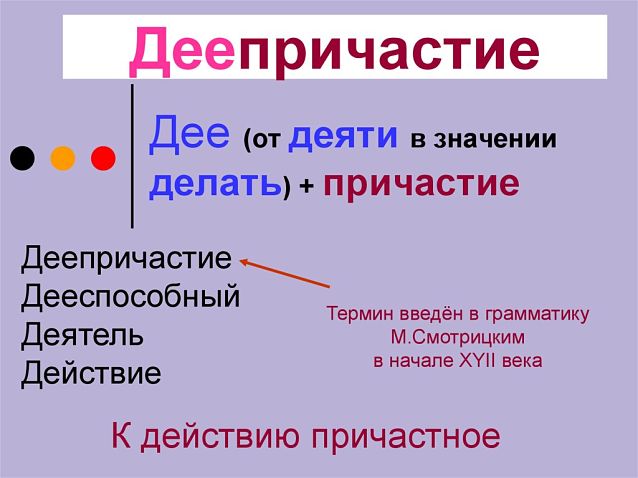 Деепричастие (ravishdosh)
особая неизменяемая форма глагола
обозначает  добавочное действие по   
            отношению к основному действию
совмещает в себе признаки
 глагола и наречия
отвечает на вопросы: 
 что делая? что сделав?
Внимание! Запомните!
сохраняя — сохранять; указывая — указывать; 
          подбежав — подбежать; устремившись — устремиться.
Внимание! Запомните!
вид (совершенный/несовершенный):
(что делая?) играя вальс - (что сделав?) сыграв вальс;
переходность (переходный/ непереходный):
читая (что?) книгу - стоя (у чего?) у окна;
возвратность (возвратный/ невозвратный): 
умывать - умывая; умыться - умывшись.
Внимание! Запомните!
(гулять) гул-я-я — корень/суффикс/суффикс;
    (обрадоваться) об-рад-ова-вши-сь —    
    приставка/корень/суффикс/суффикс/постфикс.
Внимание! Запомните!
читая (что?) книгу; сидя (на чём?) на скамейке;
                    улыбаясь (как?) весело. 
        Прислушиваясь к шёпоту осенней листвы,   
           старик неспешно гулял по аллеям парка.
Синтаксическая роль деепричастий
(как?) Улыбаясь застенчиво, девушка рассказала о своём участии в конкурсе. 
  (когда?) Приблизившись к открытой двери, я услышал весёлый смех.
Деепричастия
Деепричастия
несовершенного    
            вида
совершенного    
           вида
Деепричастие (ravishdosh)
Для того, чтобы сказать 
об основном и добавочном действиях, которые совершаются 
последовательно употребляются деепричастия
совершенного вида.
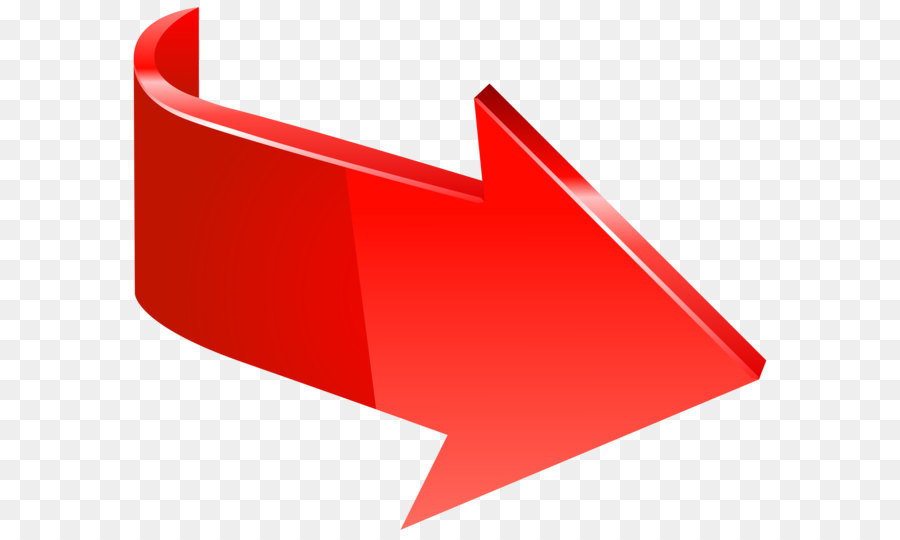 Деепричастия совершенного вида
обозначают законченное добавочное действие
образуются от основы неопределённой формы  или   
       прошедшего времени + суффиксы -в-, -вши-, -ши- ;
отвечают на вопрос: 
 что сделав?
послушать – послушав;
принести – принёсши;
Лингвистическая задача
От данных глаголов образуйте деепричастия совершенного вида: 
помешать, поговорить, 
порвать, совершить, 
подождать, порезать, 
поужинать, 
поблагодарить.
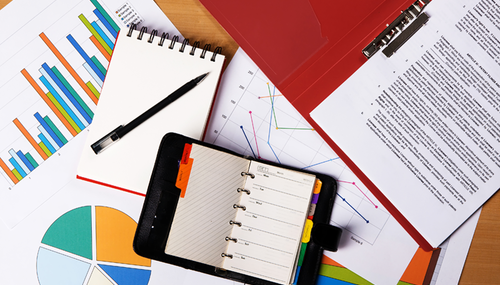 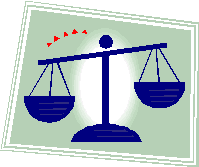 Лингвистическая задача. Проверьте!
помешать         помешав;             
поговорить         поговорив;           
порвать         порвав;
подождать        подождав;
поужинать         поужинавши;
порезать         порезавши;
поблагодарить         поблагодарив;
совершить        совершив.
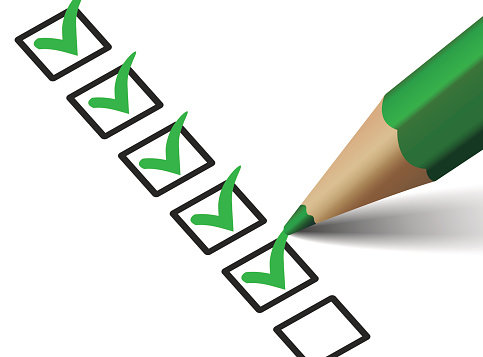 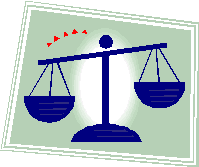 Игра «Волшебный прямоугольник»
Свободные клеточки прямоугольника заполните буквами так, чтобы в каждом вертикальном ряду получились деепричастия совершенного вида.
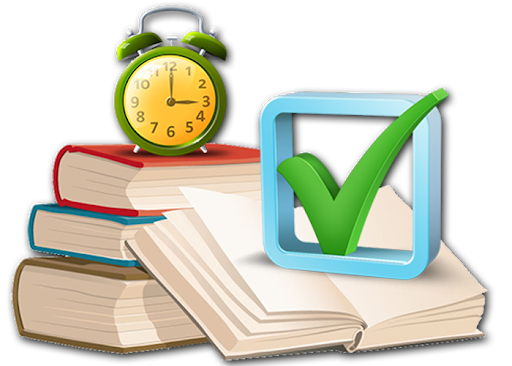 «Волшебный прямоугольник»
«Волшебный прямоугольник». Проверьте!
Технология соответствий
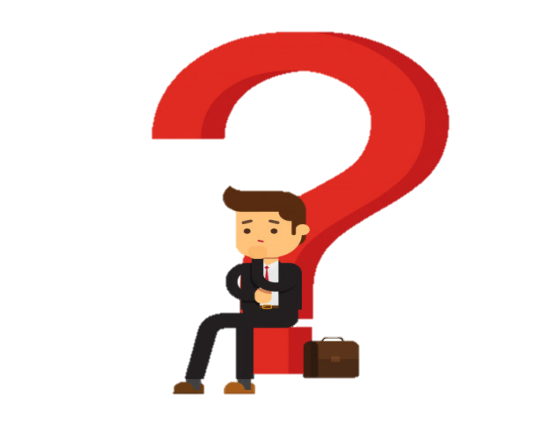 К фразеологизмам с деепричастиями совершенного вида, данным в  левом столбце,  подберите соответствующие синонимы из правого столбца.
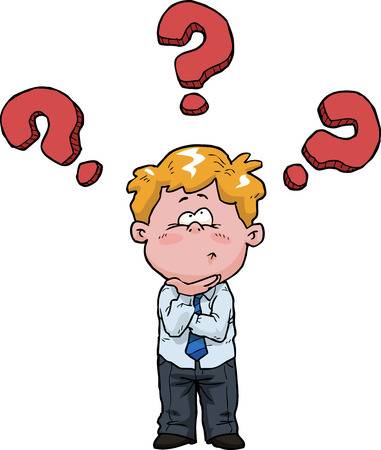 Технология соответствий
Технология соответствий. Проверьте!
Словарная работа
словоизменительный – so‘zni o‘zgartiruvchi;
добавочное действие – qo‘shimcha harakat;
законченное действие – tugallangan harakat; 
последовательно – ketma-ket;
зависимoе словo – bog‘liq so‘z;
поблагодарив  – minnatdorlik bildirib;
описав – tasvirlab;
капнув – tomchilab;
отметив – qayd etib;
макнув – botirib olib; 
толкнув – itarib yuborib.
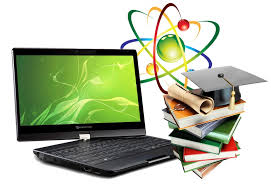 Задание для самостоятельного выполнения
§ 17. Как сказать об основном и добавочном
 действиях, которые совершаются 
последовательно? 
Упражнения 171, 172 (стр. 66).
Упражнение
298
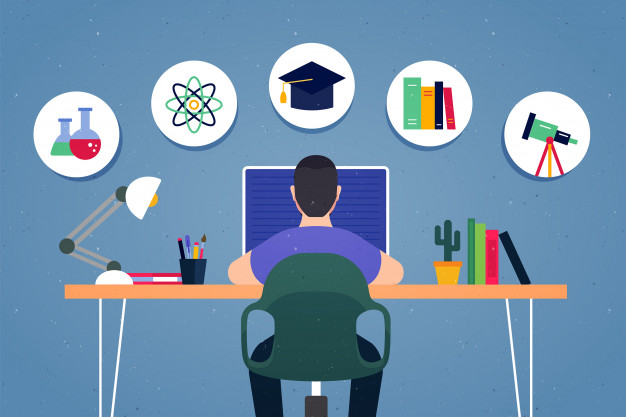 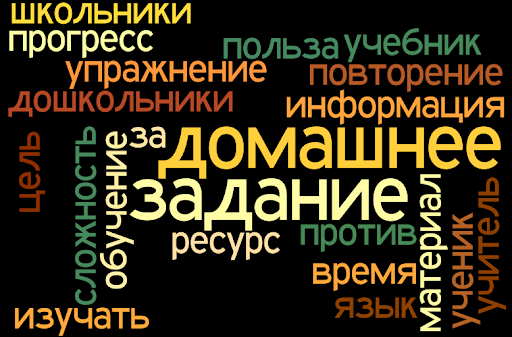